Figure 4 ERPs elicited by valid visual stimuli (presented in the left visual field) with TMS to the right hemisphere ...
Cereb Cortex, Volume 17, Issue 2, February 2007, Pages 391–399, https://doi.org/10.1093/cercor/bhj156
The content of this slide may be subject to copyright: please see the slide notes for details.
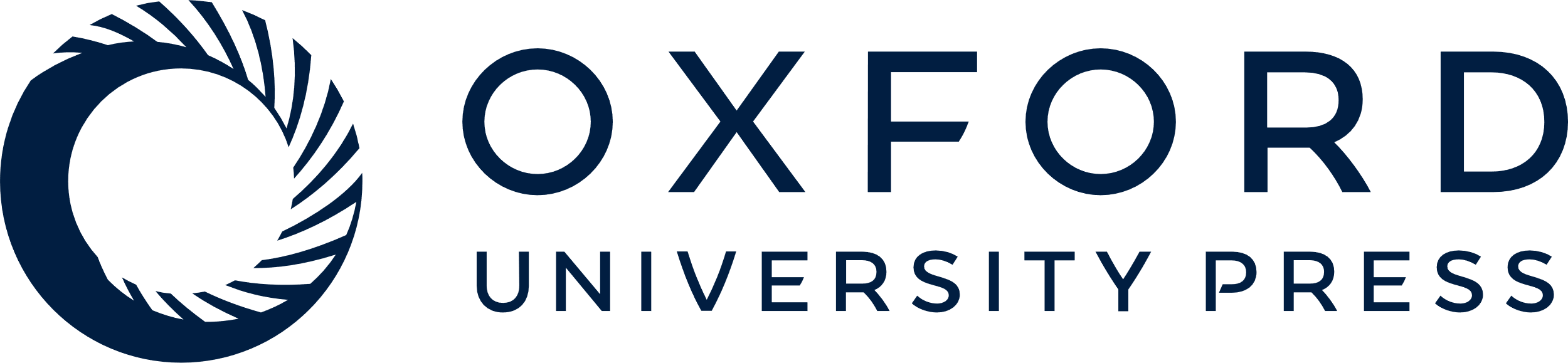 [Speaker Notes: Figure 4 ERPs elicited by valid visual stimuli (presented in the left visual field) with TMS to the right hemisphere (thick lines) and without TMS (thin lines). ERPs are referenced to midline electrode PZ to emphasize visual activity underneath occipital scalp (see Introduction). Top and center panels show data from the control site TMS and FEF TMS conditions, respectively, baselined between −20 and 20 ms postvisual stimulus. Lower panel shows FEF TMS data baselined to the pre-TMS period between 550 and 490 ms before the visual stimulus, to emphasize changes in the ongoing tonic neuronal activity. With either baselining period, FEF TMS is shown to affect the normal attentional modulation of the ERP recorded from visual cortex (see Discussion).


Unless provided in the caption above, the following copyright applies to the content of this slide: © The Author 2006. Published by Oxford University Press. All rights reserved. For permissions, please e-mail: journals.permissions@oxfordjournals.org]